Concurrency in Go
9/21/18
[Speaker Notes: Today, we will be going through more golang pointers, specifically, concurrency in go.]
Go Resources
https://tour.golang.org/list
https://play.golang.org
https://gobyexample.com
[Speaker Notes: I also wanted to briefly remind you guys that the golang tour is a good investment of time—particularly for the rest of the semester in this class. Tour.golang and play.golang—we saw last week, one’s the golang tour, the other is the playground you guys worked in.

The third link we haven’t seen yet. gobyexample is a really great help page—if you guys haven’t come across it yet when googling for syntax, you probably will soon. It shows examples on common things that people usually want to do in go—for example, read from a file, write to a channel, etc. and it explains it very, very explicitly.]
Outline
Two synchronization mechanisms
Locks
Channels
Mapreduce
[Speaker Notes: We have two big concepts that we’ll cover in precept: synchronization, and mapreduce.

Synchronization, in this context, refers to <read definition>

For example, when a program spins off multiple go routines, it must be aware that it can’t exit before the go routines finish, and the communication that happens for that purpose is referred to as synchronization. Synchronization is necessary when you have multiple concurrent threads or processes running independently, but they depend on each other. Every now and then, they “sync-up” hence—synchronization.

Golang has two methods of synchronization: one is locks, the other is channels.

The second is a framework called MapReduce from Google. That’s a really fun one.]
Two synchronization mechanisms
Locks - limit access to a critical section
Channels - pass information across processes using a queue
[Speaker Notes: We first have locks. Locks are one of the oldest, most traditional forms of synchronization, and outside of go (any language outside of go, actually), they’re one of the most common and easiest to understand.
Locks

When we program in go though, channels are the preferred method of synchronization. You guys have probably already seen it in assignment 1-1.]
Example: Bank account
Bob
Alice
Bank Account
100
Read b = 100
b = b + 10
Write b = 110
110
Read b = 110
b = b + 10
Write b = 120
120
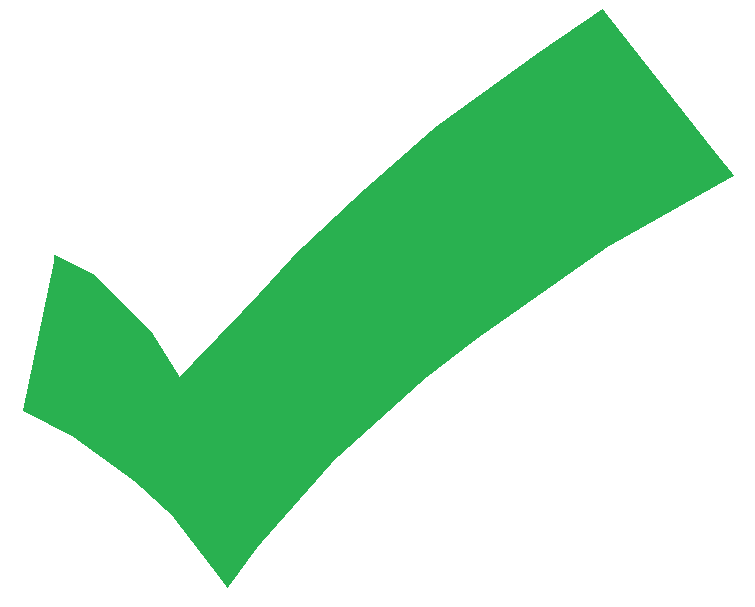 [Speaker Notes: We prepared an example to illustrate why synchronization is necessary, and what happens with concurrent processes when you don’t have a mechanism to sync all the go-routines.

Let’s say we have a shared bank account b/w Bob and Alice. They both want to add $10. If they start with $100, then after they’re both done with their transaction, the account should have $120.]
Example: Bank account
Bob
Alice
Bank Account
100
Read b = 100
b = b + 10
Read b = 100
Write b = 110
110
b = b + 10
Write b = 110
110
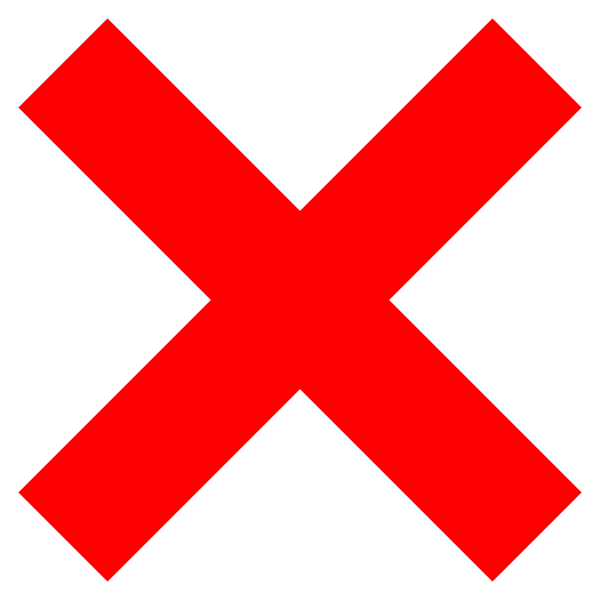 [Speaker Notes: Take 20 seconds to look over the slide, and think about what went wrong.]
What went wrong?
Changes to balance are not atomic
func Deposit(amount) {
lock balanceLock
read balance
balance = balance + amount
	write balance
	unlock balanceLock
}
Critical section
[Speaker Notes: There’s a critical section of code that should be executed atomically. Read def of critical section and atomicity

What does that look like in the bank account case? It means that the reading of the bank account balance, the calculating of the new balance and the writing of that new balance—all those three things happen together—with no interruptions or interleaving of other threads. They have to happen together, or they don’t happen at all. “Atom”—the smallest unit that you can divide up until. 

We force a critical section to be atomic by “locking it.” They typical example used to explain locks is a bathroom key. You can’t enter the bathroom without the bathroom key, so if multiple people need to use a restaurant, then they all have to pass the key from one another…

That’s the same thing with critical sections and execution. If multiple routines are trying to execute the same section of code, they have to wait until they acquire the lock. The lock is implemented such that only one routine can lock, and once that happens, no other routine can lock until the current routine calls unlock. The other routines simply block. This enforces mutual exclusion of access. (fun fact: locks are also called mutexes for mutual exclusion).]
Mutexes vs. Semaphores
1
Study Rooms
Mutexes allow 1 process to enter critical section at a time. Allows at most n concurrent accesses

Semaphores allow up to N processes to enter critical section simultaneously
7
2
6
3
5
4
[Speaker Notes: Library Study rooms act as a semaphore.
Each room is only suited for a single student.

Each student comes up to the front desk and asks if a room is available.
If a room is available the student will just go and acquire the open room.
If all rooms are full, then the librarian will make the student wait until one becomes free.]
Locks in Go
func (a *Account) CheckBalance() int {
a.lock.Lock()
defer a.lock.Unlock()
return a.balance
}
package account

import "sync"

type Account struct {
balance int
	lock sync.Mutex
}
func (a *Account) Withdraw(v int) {
a.lock.Lock()
defer a.lock.Unlock()
a.balance -= v
}
func NewAccount(init int) Account {
	return Account{balance: init}
}
func (a *Account) Deposit(v int) {
a.lock.Lock()
defer a.lock.Unlock()
a.balance += v
}
[Speaker Notes: Take 60 seconds and look through the slides, and when we come back, we can talk about what “defer” means.

** lock and unlock are atomic!! Heheh…

Need “sync” library
Lock has type “mutex” --- “mutually exclusive” access. 
Why a special data type? Why not just use ints? → testing and setting the variable must be atomic! Lock, Unlock are atomic operations.]
Read Write Locks in Go
func (a *Account) CheckBalance() int {
a.lock.RLock()
defer a.lock.RUnlock()
return a.balance
}
package account

import "sync"

type Account struct {
balance int
	lock sync.RWMutex
}
func (a *Account) Withdraw(v int) {
a.lock.Lock()
defer a.lock.Unlock()
a.balance -= v
}
func NewAccount(init int) Account {
	return Account{balance: init}
}
func (a *Account) Deposit(v int) {
a.lock.Lock()
defer a.lock.Unlock()
a.balance += v
}
[Speaker Notes: RW vs RO from lecture.

From godocs: “A RWMutex is a reader/writer mutual exclusion lock. The lock can be held by an arbitrary number of readers or a single writer. The zero value for a RWMutex is an unlocked mutex.”
From gobyexample.com: “Defer is used to ensure that a function call is performed later in a program’s execution, usually for purposes of cleanup.”]
Two Solutions to the Same Problem
Locks:
Multiple threads can reference same memory location
Use lock to ensure only one thread is updating it at any given time
Channels:
Data item initially stored in channel
Threads must request item from channel, make updates, and return item to channel
T1
T2
T3
T1
T2
T3
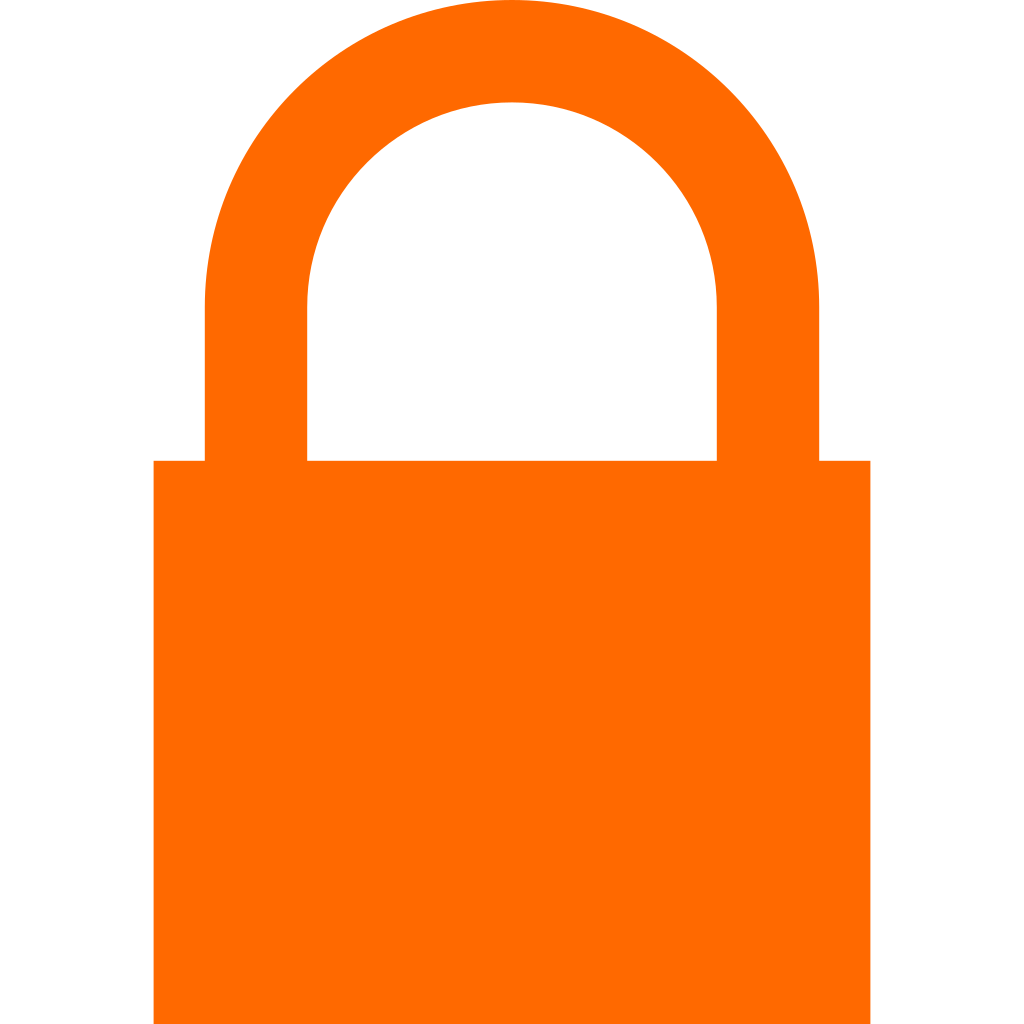 C
0x1000:	100
100
[Speaker Notes: Take 60 seconds to look at this.

Why are these equivalent?

How many people don’t need me to draw this out on the board?
(Draw on the board)]
Go channels
result := make(chan int, numWorkers)
// Launch workers
for i := 0; i < numWorkers; i++ {
	go func() {
		// ... do some work

}()
}
In Go, channels and goroutines are more idiomatic than locks
result <- i
// Wait until all worker threads have finished
for i := 0; i < numWorkers; i++ {
	handleResult(<-result)
}
fmt.Println("Done!")
[Speaker Notes: A common pattern in Go is to create a bunch of worker goroutines, and then by the time they finish you want to somehow gather the results back to the main goroutine. This already looks like a mini distributed system where the master is the main goroutine. This is one reason why channels make distributed programming natural.]
Go channels
result := make(chan int, numServers)
// Send query to all servers
for i := 0; i < numServers; i++ {
	go func() {
		resp := // ... send RPC to server

}()
}
Easy to express asynchronous RPC
Awkward to express this using locks
result <- resp
// Return as soon as the first server responds
handleResponse(<-result)
[Speaker Notes: This is almost identical to the previous example, except this time we’re the client and we’re trying to contact all the servers to get an answer to our query. Note that here we’re only concerned with the first answer, so we can just consume from the channel once.

Channels are a natural way to build distributed systems (using async RPCs)
Locks and semaphores are more suited for controlling concurrent access to local state]
Bank Account Code (using channels)
package account

type Account struct {
	// Fill in Here
}

func NewAccount(init int) Account {
// Fill in Here
}
func (a *Account) CheckBalance() int {
// What goes Here?
}

func (a *Account) Withdraw(v int) {
// ???
}

func (a *Account) Deposit(v int) {
// ???
}
Bank Account Code (using channels)
package account

type Account struct {
balance chan int
}

func NewAccount(init int) Account {
a := Account{make(chan int, 1)}
a.balance <- init
return a
}
func (a *Account) CheckBalance() int {
// What goes Here?
}

func (a *Account) Withdraw(v int) {
// ???
}

func (a *Account) Deposit(v int) {
// ???
}
Bank Account Code (using channels)
package account

type Account struct {
balance chan int
}

func NewAccount(init int) Account {
a := Account{make(chan int, 1)}
a.balance <- init
return a
}
func (a *Account) CheckBalance() int {
bal := <-a.balance
a.balance <- bal
return bal
}

func (a *Account) Withdraw(v int) {
// ???
}

func (a *Account) Deposit(v int) {
//???
}
Bank Account Code (using channels)
package account

type Account struct {
balance chan int
}

func NewAccount(init int) Account {
a := Account{make(chan int, 1)}
a.balance <- init
return a
}
func (a *Account) CheckBalance() int {
bal := <-a.balance
a.balance <- bal
return bal
}

func (a *Account) Withdraw(v int) {
bal := <-a.balance
a.balance <- (bal - v)
}

func (a *Account) Deposit(v int) {
//???
}
Bank Account Code (using channels)
package account

type Account struct {
balance chan int
}

func NewAccount(init int) Account {
a := Account{make(chan int, 1)}
a.balance <- init
return a
}
func (a *Account) CheckBalance() int {
bal := <-a.balance
a.balance <- bal
return bal
}

func (a *Account) Withdraw(v int) {
bal := <-a.balance
a.balance <- (bal - v)
}

func (a *Account) Deposit(v int) {
bal := <-a.balance
a.balance <- (bal + v)
}
[Speaker Notes: Why does this work?
The three functions on the right will block on the first read if the channel is empty. Only the person who reads from the channel can write (so same as a lock).]
Select statement
select allows a goroutine to wait on multiple channels at once

for {
select {
	case money := <-dad:
		buySnacks(money)
	case money := <-mom:
		buySnacks(money)
}
}
[Speaker Notes: Take 20 seconds to absorb this slide before I start talking about it.

There’s syntax in go that lets a single line of execution to wait on multiple channels at the same time. You can ignore the infinite for loop for now and check out what’s in the select statement. You have one case where you’re waiting on a channel called dad to be filled with input, and you have a second case where you’re waiting on a channel called “mom” to fill with money. Whichever channel fills first, you’ll execute that case.]
Select statement
select allows a goroutine to wait on multiple channels at once

for {
select {
	case money := <-dad:
		buySnacks(money)
	case money := <-mom:
		buySnacks(money)
	case default:
		starve()
time.Sleep(5 * time.Second)		
}
}
[Speaker Notes: Why the sleep? Now you can think about the infinite for loop.]
Handle timeouts using select
result := make(chan int)
timeout := make(chan bool)

// Asynchronously request an
// answer from server, timing
// out after X seconds
askServer(result, timeout)

// Wait on both channels
select {
	case res := <-result:
		handleResult(res)
	case <-timeout:
		fmt.Println("Timeout!")
}
func askServer(
result chan int,
timeout chan bool) {

// Start timer
go func() {
time.Sleep(5 * time.Second)
timeout <- true
}()

// Ask server
go func() {
response := // ... send RPC
result <- response
}()
}
[Speaker Notes: In askServer: you’re essentially making the two goroutines race each other. Whichever sends stuff into the respective channel first wins.]
Handle timeouts using select
result := make(chan int)
timeout := make(chan bool)

// Asynchronously request an
// answer from server, timing
// out after X seconds
askServer(result, timeout)

// Wait on both channels
select {
	case res := <-result:
		handleResult(res)
	case <-timeout:
		fmt.Println("Timeout!")
}
func askServer(
result chan int,
timeout chan bool) {

// Start timer
go func() {
time.Sleep(5 * time.Second)
timeout <- true
}()

// Ask server
go func() {
response := // ... send RPC
result <- response
}()
}
[Speaker Notes: In askServer: you’re essentially making the two goroutines race each other. Whichever sends stuff into the respective channel first wins.]
Exercise: Locks and semaphores using channels
type Lock struct {
// ???
}

func NewLock() Lock {
	// ???
}

func (l *Lock) Lock() {
// ???
}

func (l *Lock) Unlock() {
// ???
}
type Semaphore struct {
// ???
}

func NewSemaphore(n int) Semaphore {
	// ???
}

func (s *Semaphore) Acquire() {
// ???
}

func (s *Semaphore) Release() {
// ???
}
[Speaker Notes: If time]
Exercise: Locks and semaphores (using channels)
type Lock struct {
ch chan bool
}

func NewLock() Lock {
	l := Lock{make(chan bool, 1)}
	l.ch <- true
return l
}

func (l *Lock) Lock() {
<-l.ch
}

func (l *Lock) Unlock() {
l.ch <- true
}
type Semaphore struct {
ch chan bool
}

func NewSemaphore(n int) Semaphore {
	s := Semaphore{make(chan bool, n)}
	for i := 0; i < n; i++ {
		s.ch <- true
} return s
}

func (s *Semaphore) Acquire() {
<-s.ch
}

func (s *Semaphore) Release() {
s.ch <- true
}
Outline
Two synchronization mechanisms
Locks
Channels
Mapreduce
[Speaker Notes: MapReduce is probably my favorite topic. It’s special to me, b/c reading the MapReduce paper one day at my job was the first step in convincing myself to come back to grad school in distributed systems.

MapReduce is framework for]
Application: Word count
How much wood would a woodchuck chuck if a woodchuck could chuck wood?
how: 1, much: 1, wood: 2, would: 1, a: 2, woodchuck: 2, chuck: 2, if: 1, could: 1
[Speaker Notes: Using a hashmap, how would you implement wordcount in a single threaded program.]
Application: Word count
Locally: tokenize and put words in a hash map
How do you parallelize this?
Split document by half
Build two hash maps, one for each half
Merge the two hash maps (by key)
[Speaker Notes: Now imagine instead of a single program,  you have two of them. Yes, one of them can sit idle while the other one does all the work, but a better use of resources would be to split the workload in half, have both programs run in parallel, and merge the results later on.]
How do you do this in a distributed environment?
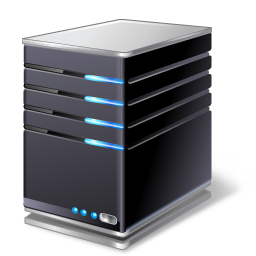 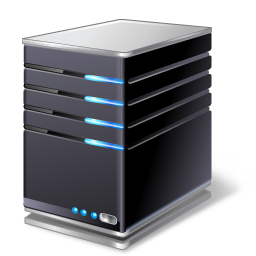 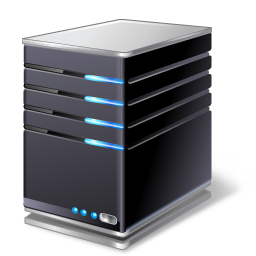 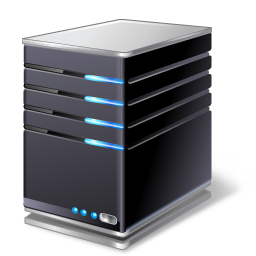 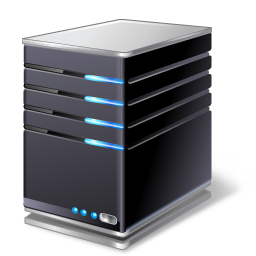 [Speaker Notes: Now imagine you had more than two programs. Let’s say you have five. And let’s say each of those five programs run on a separate machine.]
When in the Course of human events, it becomes necessary for one people to dissolve the political bands which have connected them with another, and to assume, among the Powers of the earth, the separate and equal station to which the Laws of Nature and of Nature's God entitle them, a decent respect to the opinions of mankind requires that they should declare the causes which impel them to the separation.
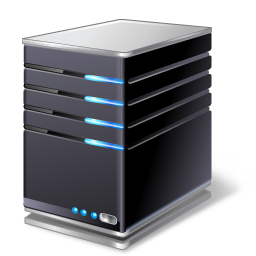 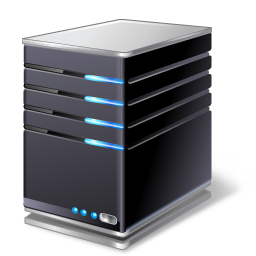 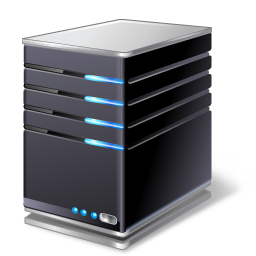 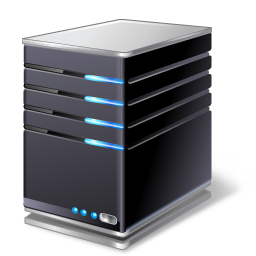 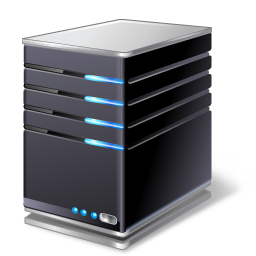 Input document
[Speaker Notes: It’s possible to do the exact same thing.]
When in the Course of human events, it becomes necessary for one people to 
dissolve the political bands which have connected them with another, and to assume,
among the Powers of the earth, the separate and equal station to which the Laws of
Nature and of Nature's God entitle them, a decent respect to the opinions of mankind
requires that they should declare the causes which impel them to the separation.
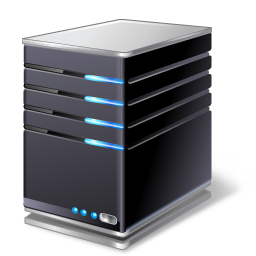 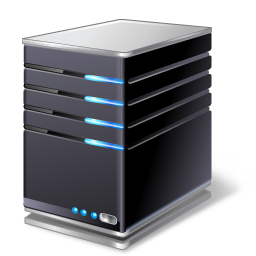 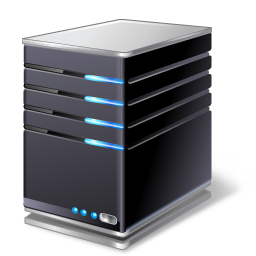 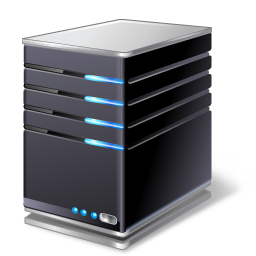 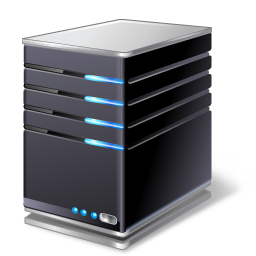 Partition
[Speaker Notes: You can shard your input into five separate sections,]
requires that they should declare the causes which impel them to the separation.
When in the Course of human events, it becomes necessary for one people to
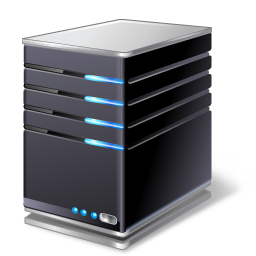 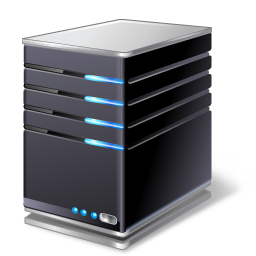 Nature and of Nature's God entitle them, a decent respect to the opinions of mankind
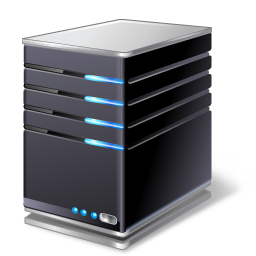 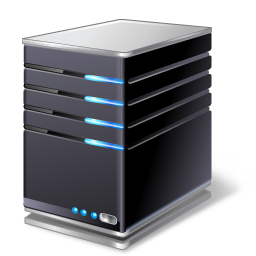 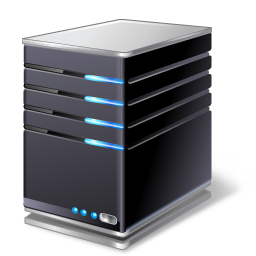 among the Powers of the earth, the separate and equal station to which the Laws of
dissolve the political bands which have connected them with another, and to assume,
requires: 1, that: 1, they: 1, should: 1, declare: 1, the: 1, causes: 1, which: 1 ...
when: 1, in: 1,
the: 1, course: 1,
of: 1, human: 1,
events: 1, it: 1
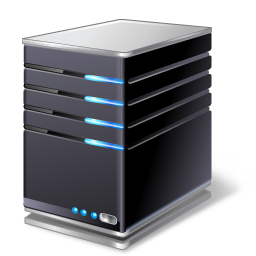 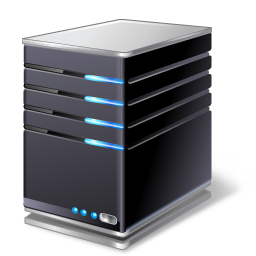 nature: 2, and: 1, of: 2, god: 1, entitle: 1, them: 1, decent: 1, respect: 1, mankind: 1, opinion: 1 ...
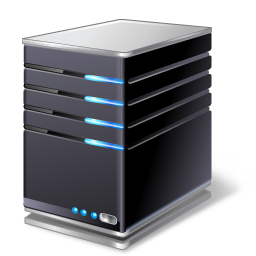 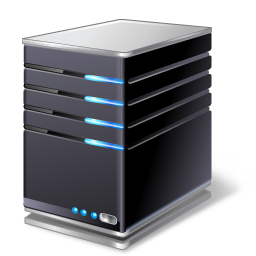 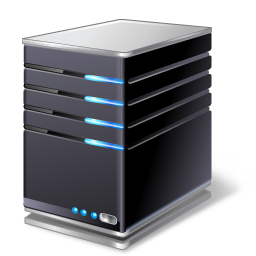 among: 1, the: 2, powers: 1, of: 2, earth: 1, separate: 1, equal: 1, and: 1 ...
dissolve: 1, the: 2, political: 1, bands: 1, which: 1, have: 1, connected: 1, them: 1 ...
Compute word counts locally
requires: 1, that: 1, they: 1, should: 1, declare: 1, the: 1, causes: 1, which: 1 ...
when: 1, in: 1,
the: 1, course: 1,
of: 1, human: 1,
events: 1, it: 1
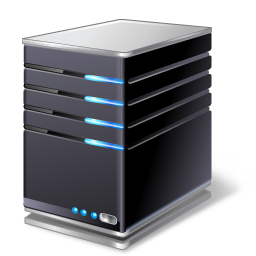 Now what…
How to merge results?
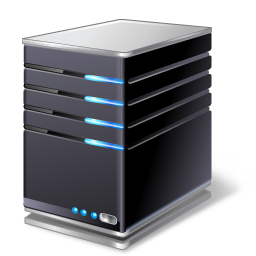 nature: 2, and: 1, of: 2, god: 1, entitle: 1, them: 1, decent: 1, respect: 1, mankind: 1, opinion: 1 ...
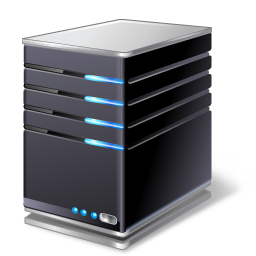 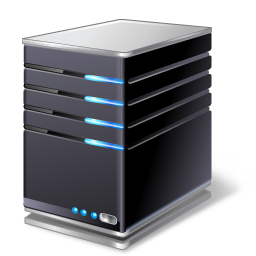 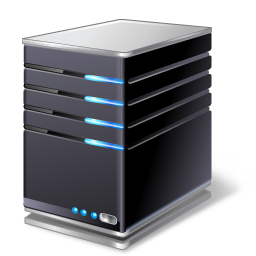 among: 1, the: 2, powers: 1, of: 2, earth: 1, separate: 1, equal: 1, and: 1 ...
dissolve: 1, the: 2, political: 1, bands: 1, which: 1, have: 1, connected: 1, them: 1 ...
Compute word counts locally
Merging results computed locally
Several options
Don’t merge
— requires additional computation for correct results
Send everything to one node
— what if data is too big? Too slow…
Partition key space among nodes in cluster (e.g. [a-e], [f-j], [k-p] ...)
Assign a key space to each node
Split local results by the key spaces
Fetch and merge results that correspond to the node’s key space
requires: 1, that: 1, they: 1, should: 1, declare: 1, the: 1, causes: 1, which: 1 ...
when: 1, in: 1,
the: 1, course: 1,
of: 1, human: 1,
events: 1, it: 1
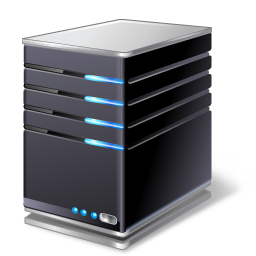 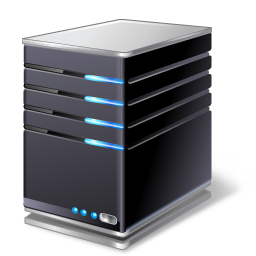 nature: 2, and: 1, of: 2, god: 1, entitle: 1, them: 1, decent: 1, respect: 1, mankind: 1, opinion: 1 ...
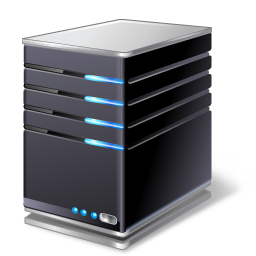 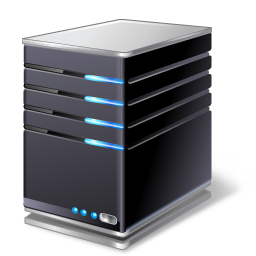 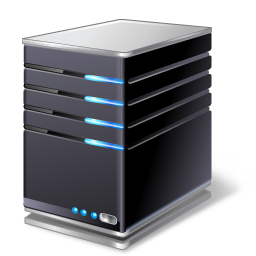 among: 1, the: 2, powers: 1, of: 2, earth: 1, separate: 1, equal: 1, and: 1 ...
dissolve: 1, the: 2, political: 1, bands: 1, which: 1, have: 1, connected: 1, them: 1 ...
[a-e]
[f-j]
[k-p]
[q-s]
[t-z]
causes: 1, declare: 1,
requires: 1, should: 1,
that: 1, they: 1, the: 1,
which: 1
when: 1, the: 1,
in: 1, it: 1, human: 1,
course: 1, events: 1,
of: 1
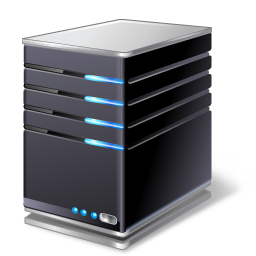 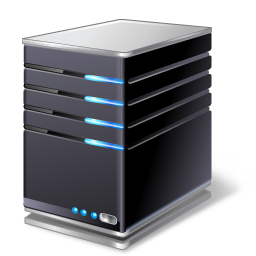 nature: 2, of: 2,
mankind: 1, opinion: 1,
entitle: 1, and: 1,
decent: 1, god: 1,
them: 1, respect: 1,
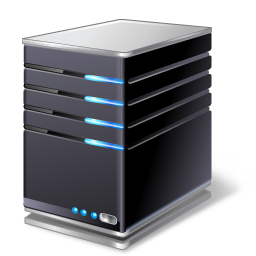 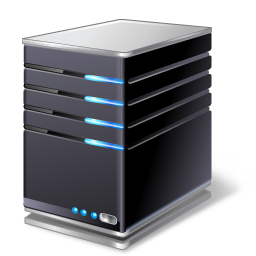 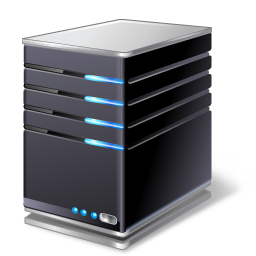 among: 1, and: 1,
equal: 1, earth: 1,
separate: 1, the: 2,
powers: 1, of: 2
bands: 1, dissolve: 1,
connected: 1, have: 1,
political: 1, the: 1,
them: 1, which: 1
Split local results by key space
[q-s]
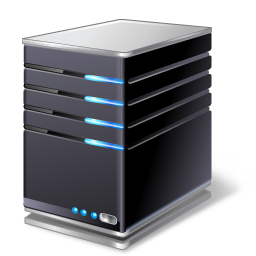 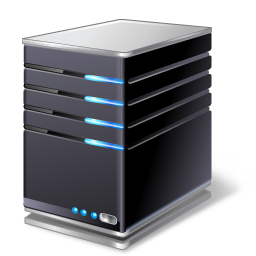 [t-z]
[f-j]
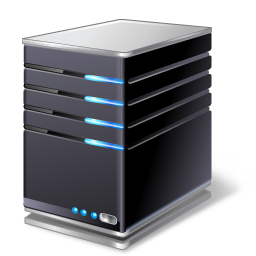 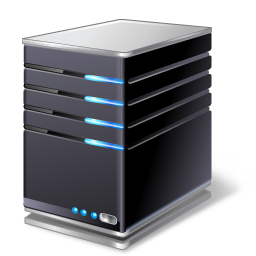 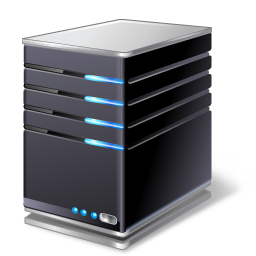 [a-e]
[k-p]
All-to-all shuffle
[a-e]
[f-j]
[k-p]
[q-s]
[t-z]
requires: 1, should: 1, respect: 1, separate: 1
when: 1, the: 1, that: 1, they: 1, the: 1, which: 1, them: 1, the: 2, the: 1, them: 1, which: 1
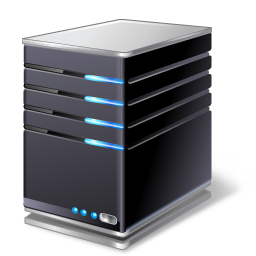 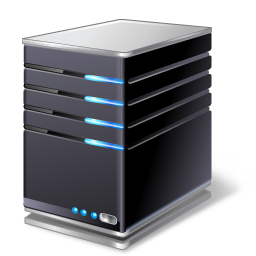 god: 1, have: 1, in: 1, it: 1, human: 1,
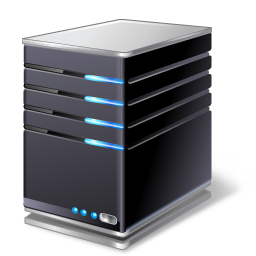 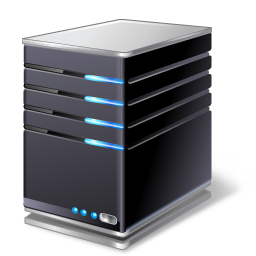 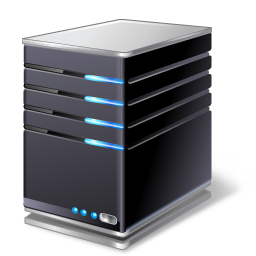 bands: 1, dissolve: 1,
connected: 1, course: 1,
events: 1, among: 1, and: 1,
equal: 1, earth: 1, entitle: 1,
and: 1, decent: 1, causes: 1,
declare: 1
powers: 1, of: 2,
nature: 2, of: 2,
mankind: 1, of: 1,
opinion: 1, political: 1
Note the duplicates...
requires: 1, should: 1, respect: 1, separate: 1
when: 1, the: 4, that: 1, they: 1, which: 2, them: 2
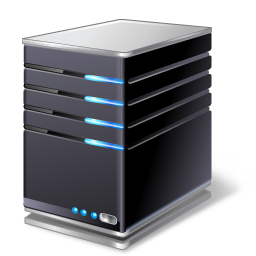 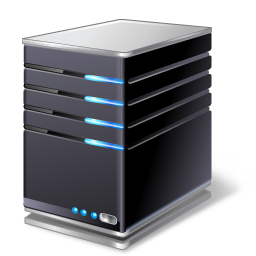 god: 1, have: 1, in: 1, it: 1, human: 1,
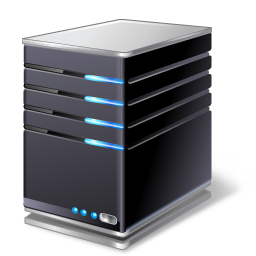 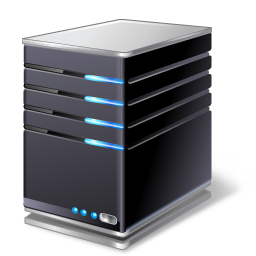 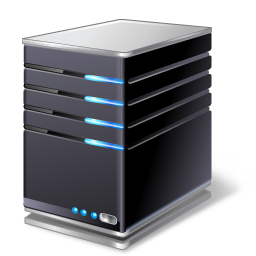 bands: 1, dissolve: 1,
connected: 1, course: 1,
events: 1, among: 1, and: 2,
equal: 1, earth: 1,
entitle: 1, decent: 1,
causes: 1, declare: 1
powers: 1, of: 5,
nature: 2, mankind: 1,
opinion: 1, political: 1
Merge results received from other nodes
Mapreduce
Partition dataset into many chunks
Map stage: Each node processes one or more chunks locally
Reduce stage: Each node fetches and merges partial results from all other nodes
Mapreduce Interface
map(key, value) -> list(<k’, v’>)
Apply function to (key, value) pair
Outputs list of intermediate pairs 
reduce(key, list<value>) -> <k’, v’>
Applies aggregation function to values
Outputs result
Mapreduce: Word count
map(key, value):
	// key = document name
// value = document contents
for each word w in value: 	
	emit (w, 1)
reduce(key, values): 
	// key = the word
	// values = number of occurrences of that word
	count = sum(values)
emit (key, count)
Mapreduce: Word count
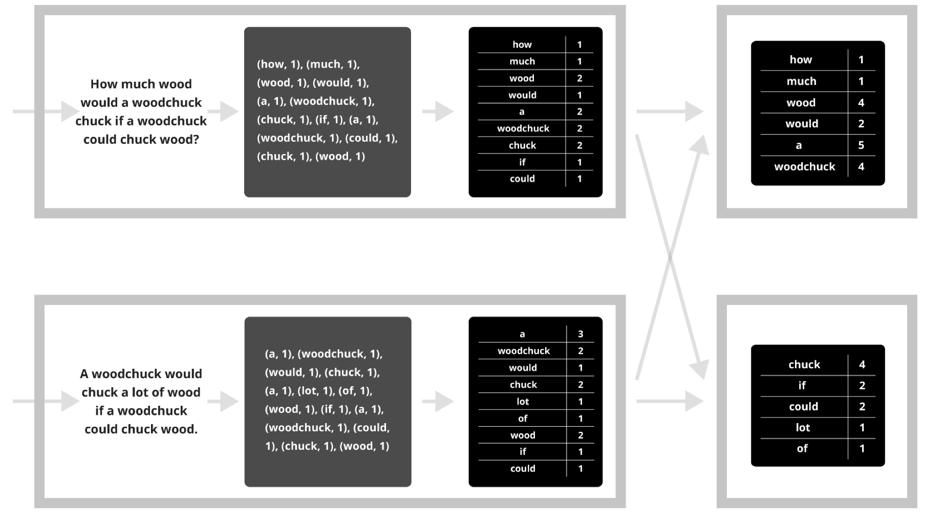 map
combine
shuffle
reduce
43
[Speaker Notes: I just skipped two slides, b/c I wanted to explain pictorially and intuitively first what’s going on with MapReduce before getting all formal with the definitions. You’ll probably need to know them for the midterm, but I think once you guys see what’s going on here, it’s a lot easier to map it back to the definitions, the pun was totally intended.

There’s 3, sometimes 4 phases of mapreduce—and again, I highly encourage that you guys read section 3 of the the mapreduce paper (it’s posted in the 518 section of the course). It’s one of the easiest papers I’ve ever read, no surprises. This task is trying to count the frequency of distinct words in a text.

Focusing first on the left side, you have a piece of text that’s already been split in two. The first shard is the quesiton, the second is the answer. Questions?

The first phase of mapreduce is the map. You’re taking your input (which in this case, are English words) and mapping them to numbers. In this case, every word is mapped to the number 1. The resulting map is used in the next phase, and we call the map “intermediate output.”

The 1.5 phase (optional) is combine. It’s job is to clean up the map phase a little bit. Notice for example that there’s three occurrences of a, so you would have the pair (a, 1) three times—the combiner kind of “cleans up” the map phase. 

The second phase is shuffle. It’s “shuffling” data from the map phase to the reduce phase, and that usually means that the threads running the reduce tasks are reading intermediate output from the map phase. Each reduce task is assigned a specific keyspace—for example…

The third and last phase: reduce. It merges all the results from the map phase. For example, chunk

That’s it! Now you have the distinct counts for each word.

Well I could’ve written a program for that using just one thread of execugtion—that’s fine with a few lines of data—few million lines. It’s not fine with, say a few TB of data.]
Why is this hard?
Failure is common
Even if each machine is available p = 99.999% of the time, a datacenter with
n = 100,000 machines still encounters failures (1-pn) = 63% of the time

Data skew causes unbalanced performance across cluster
Problems occur at scale
Hard to debug!
[Speaker Notes: Data skew: distribution of letters at start of words in English is not uniform, so even partition of letters across reduce nodes will be unbalanced]
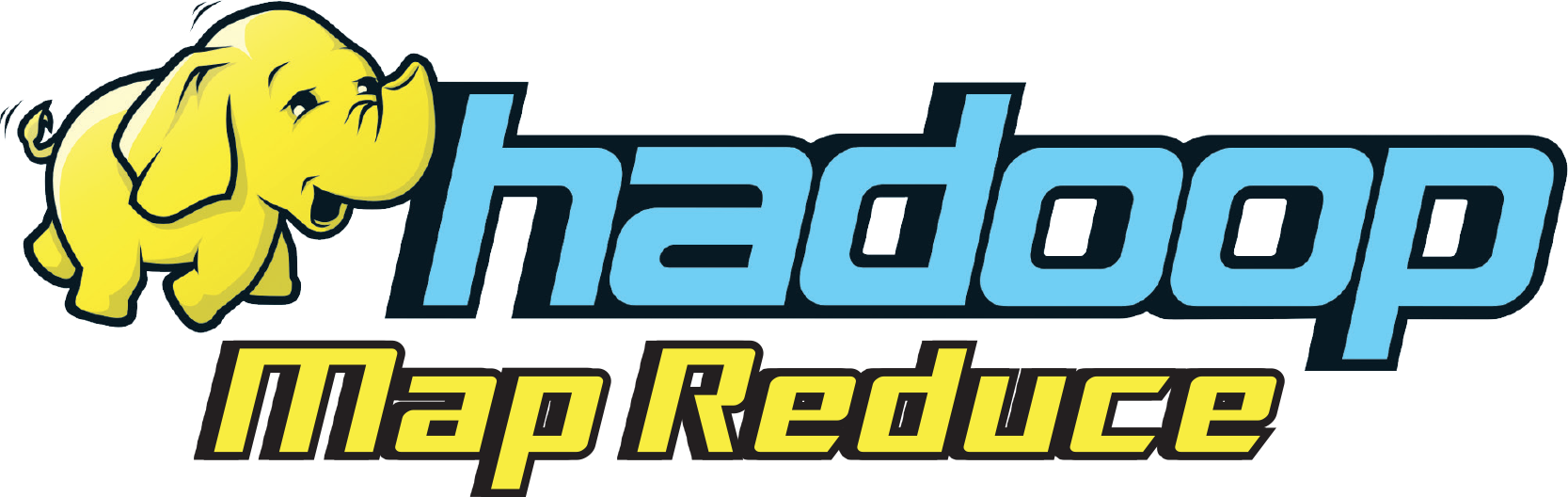 MapReduce
2004
2007
2011
2012
2015
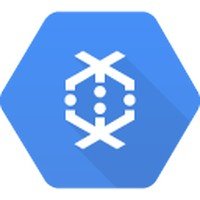 Dryad
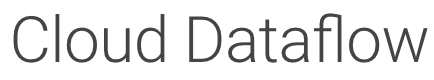 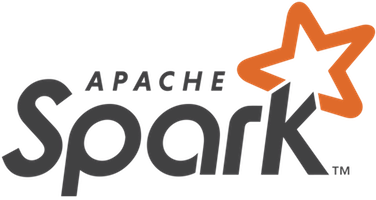 [Speaker Notes: I.e., after mapreduce came a bunch of cluster computing frameworks that hid parallelism and fault tolerance---the difficult problems in cluster computing---from the application programmer]
Assignment 1.1 is due 9/24

Assignment 1.2 will be due 9/27